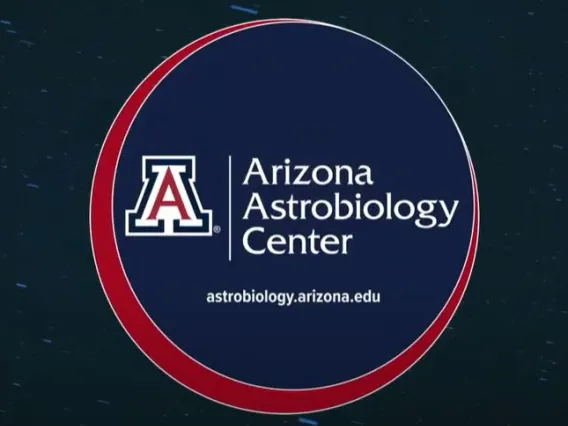 Parts of a Spacecraft
Solar Panels
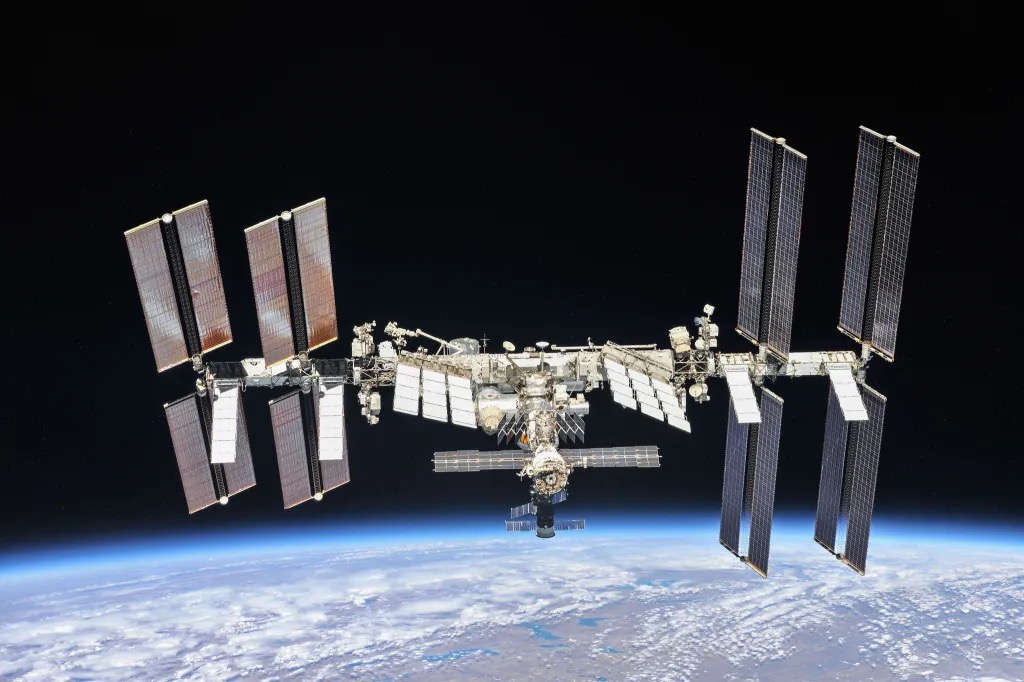 These are like big wings that catch sunlight and turn it into electricity to power the spaceship
Engine
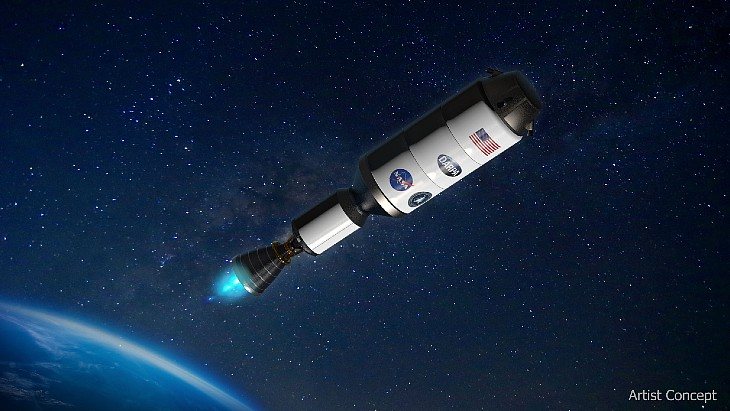 This is the part of the spacecraft that helps it move through space.
Airlock
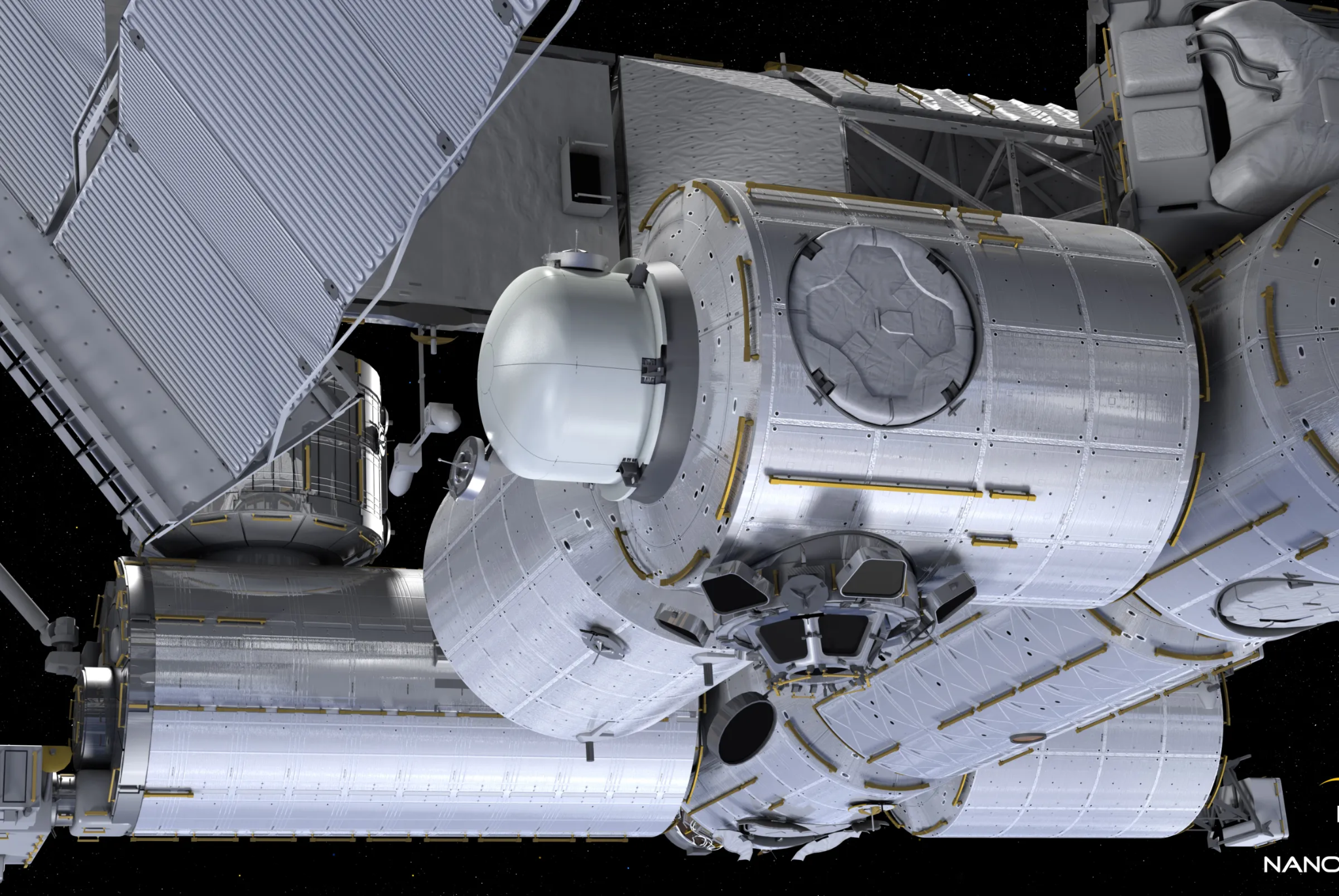 This is a special door that lets astronauts go outside for spacewalks. It keeps the air in and space out
Radiator
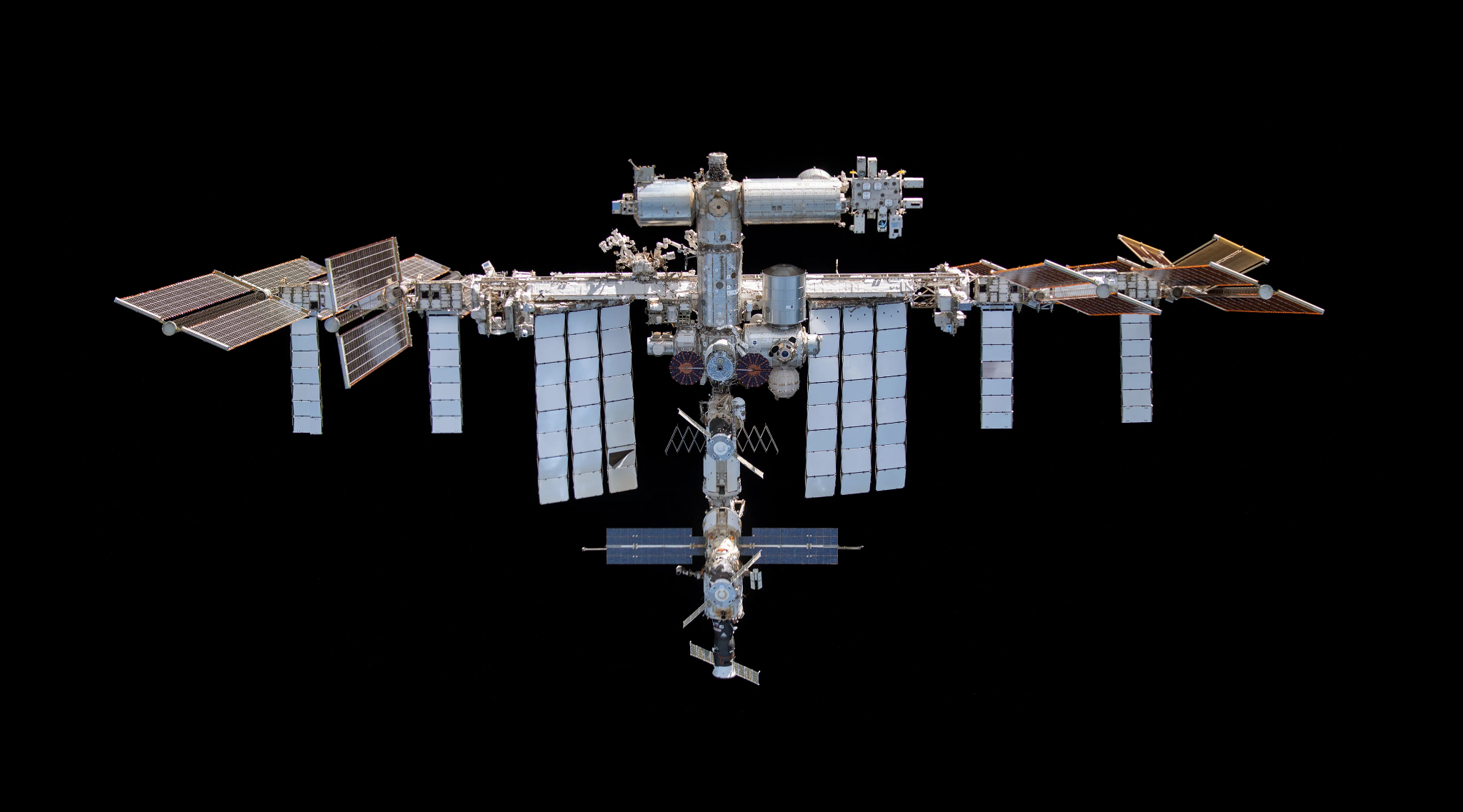 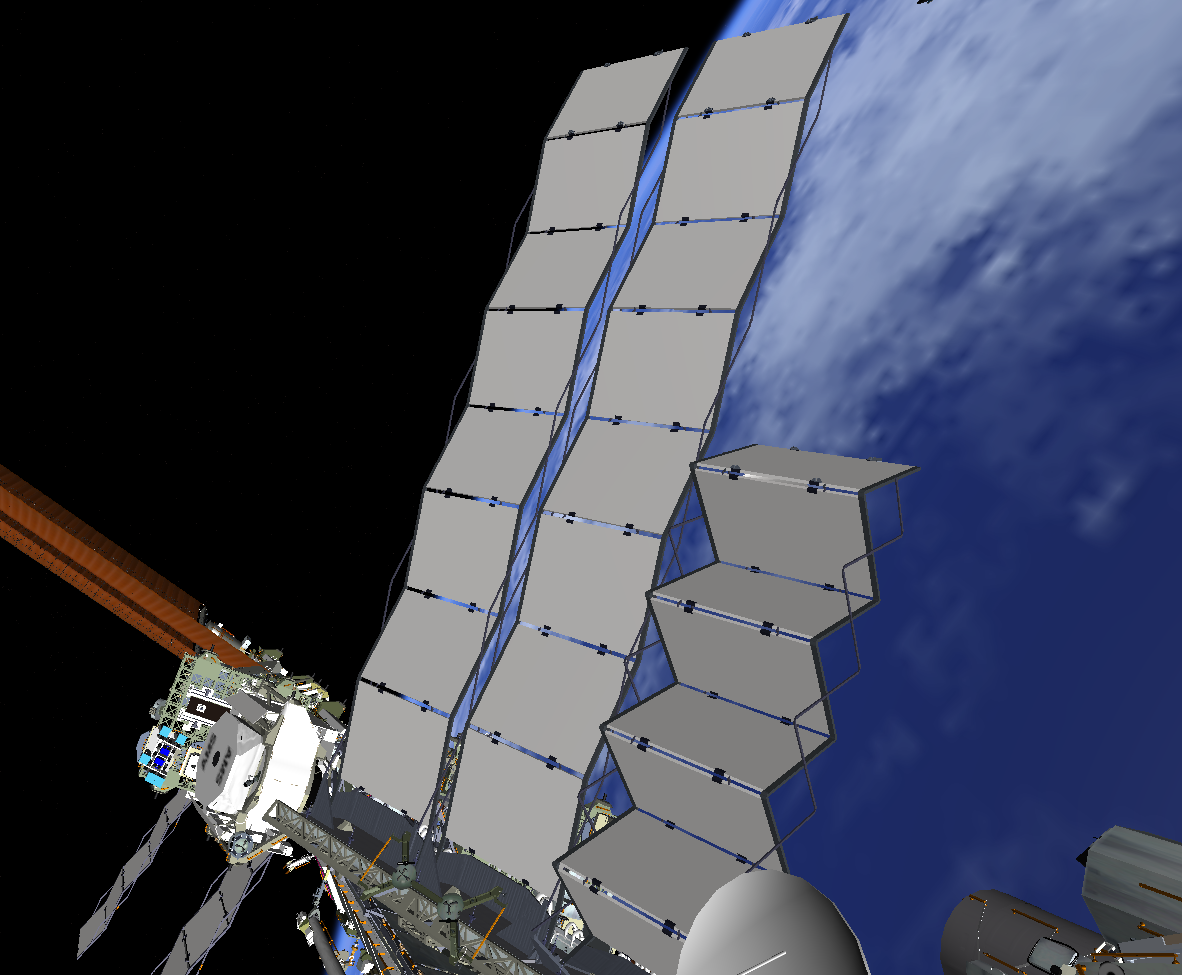 This is like the spaceship’s air conditioner. It gets rid of extra heat so the space station doesn’t get too hot. It spreads the heat out into space
Robotic Arm
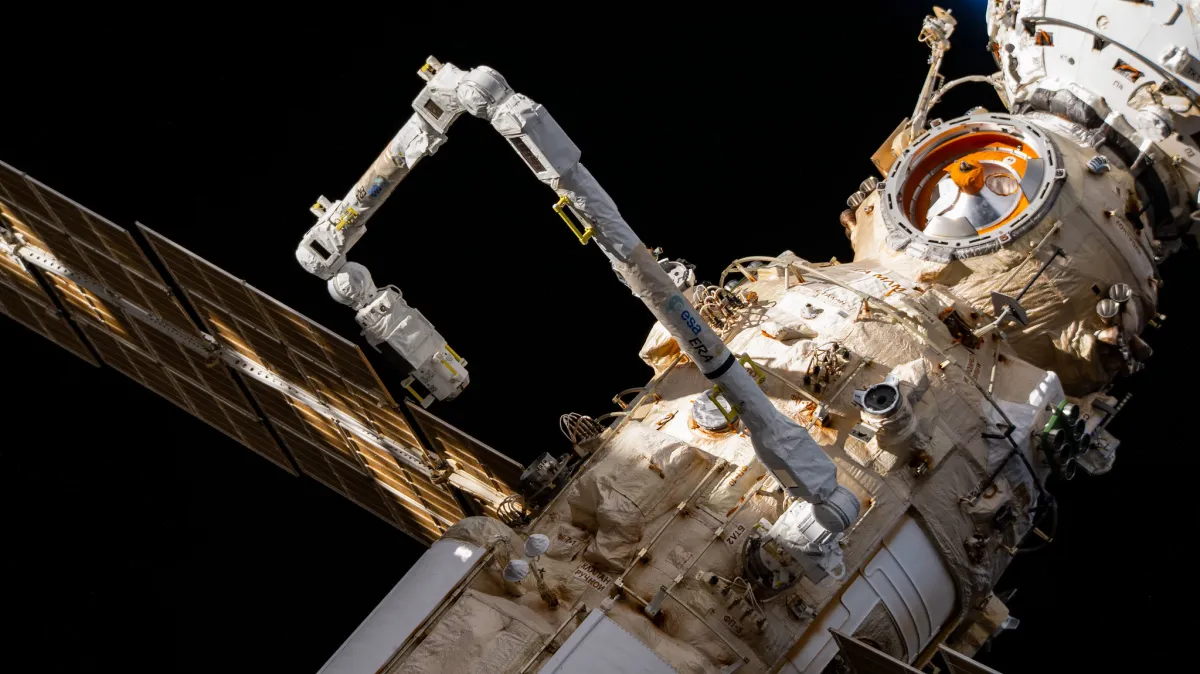 This arm helps grab things, move supplies, or even catch spaceships. Astronauts can control it from inside
Docking Port
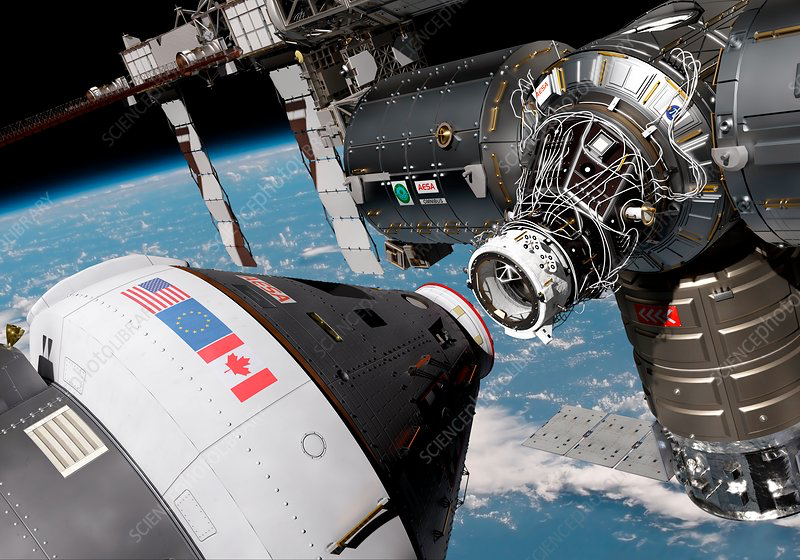 A special spot where spaceships connect, like plugging two pieces together
Crew Capsule
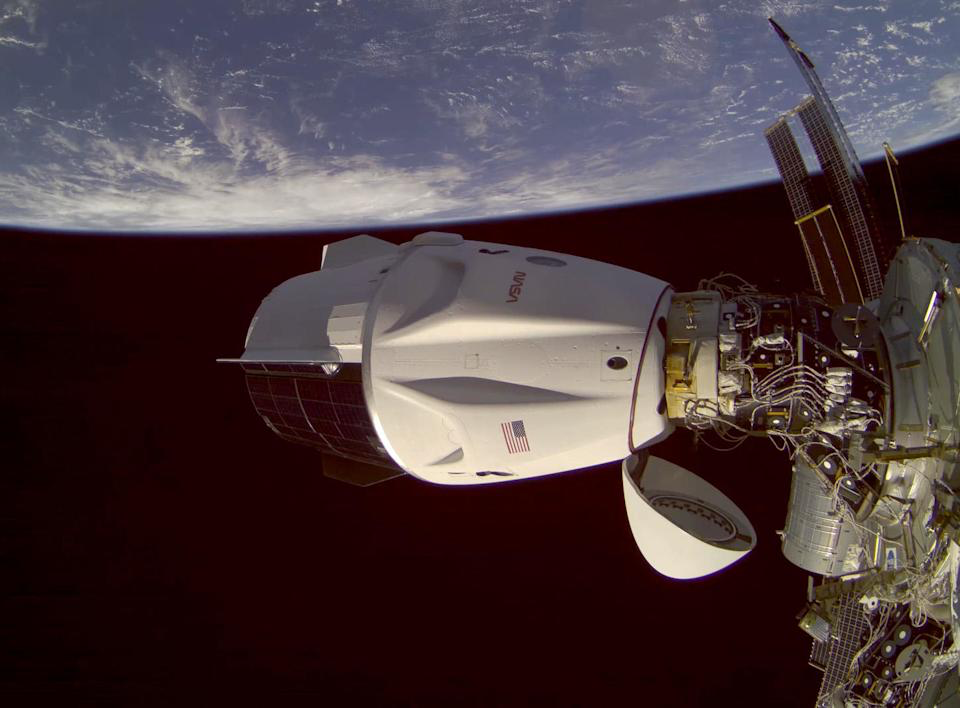 This is the space taxi for astronauts! It brings them to the space station and then goes back to Earth. It can connect to the station like a puzzle piece
Living Quarters
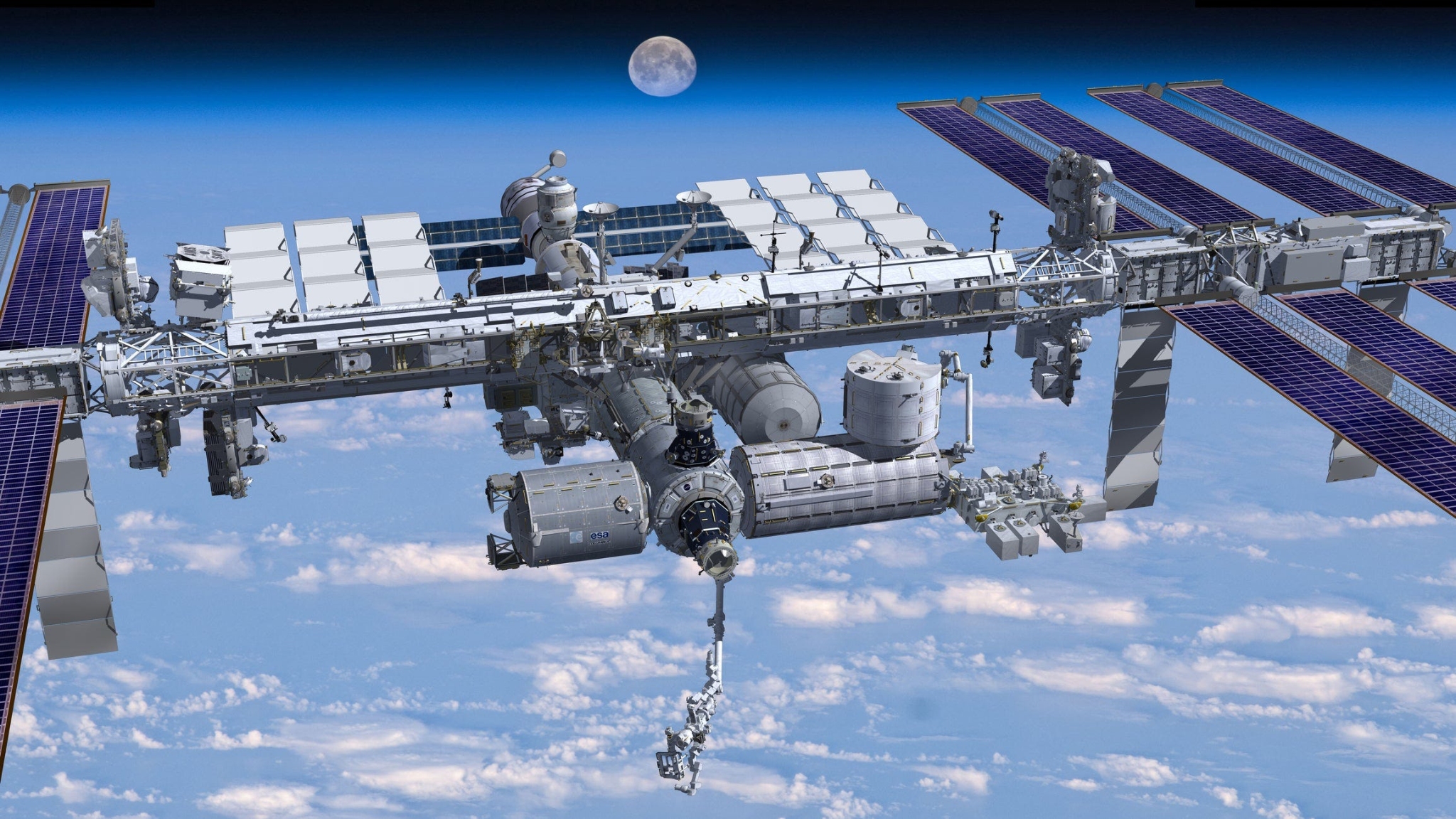 Astronauts live, sleep, eat, and do science in these big tubes. Each tube has a different purpose like a kitchen, lab, or bedroom
Antenna
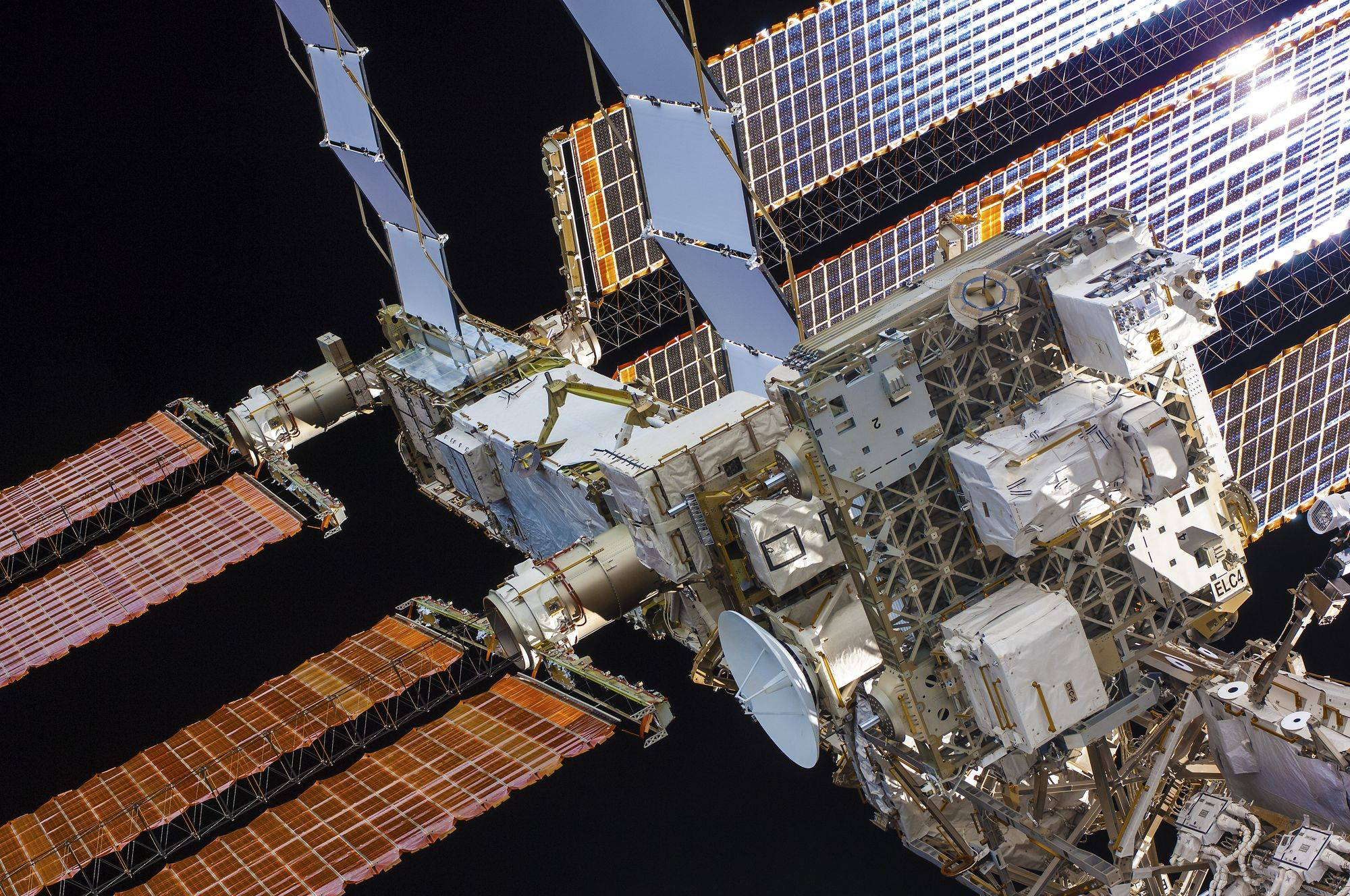 This is how the space station talks to Earth! It sends and receives messages, like a space phone or walkie-talkie
Now let’s see what’s inside a spacecraft
Bedroom
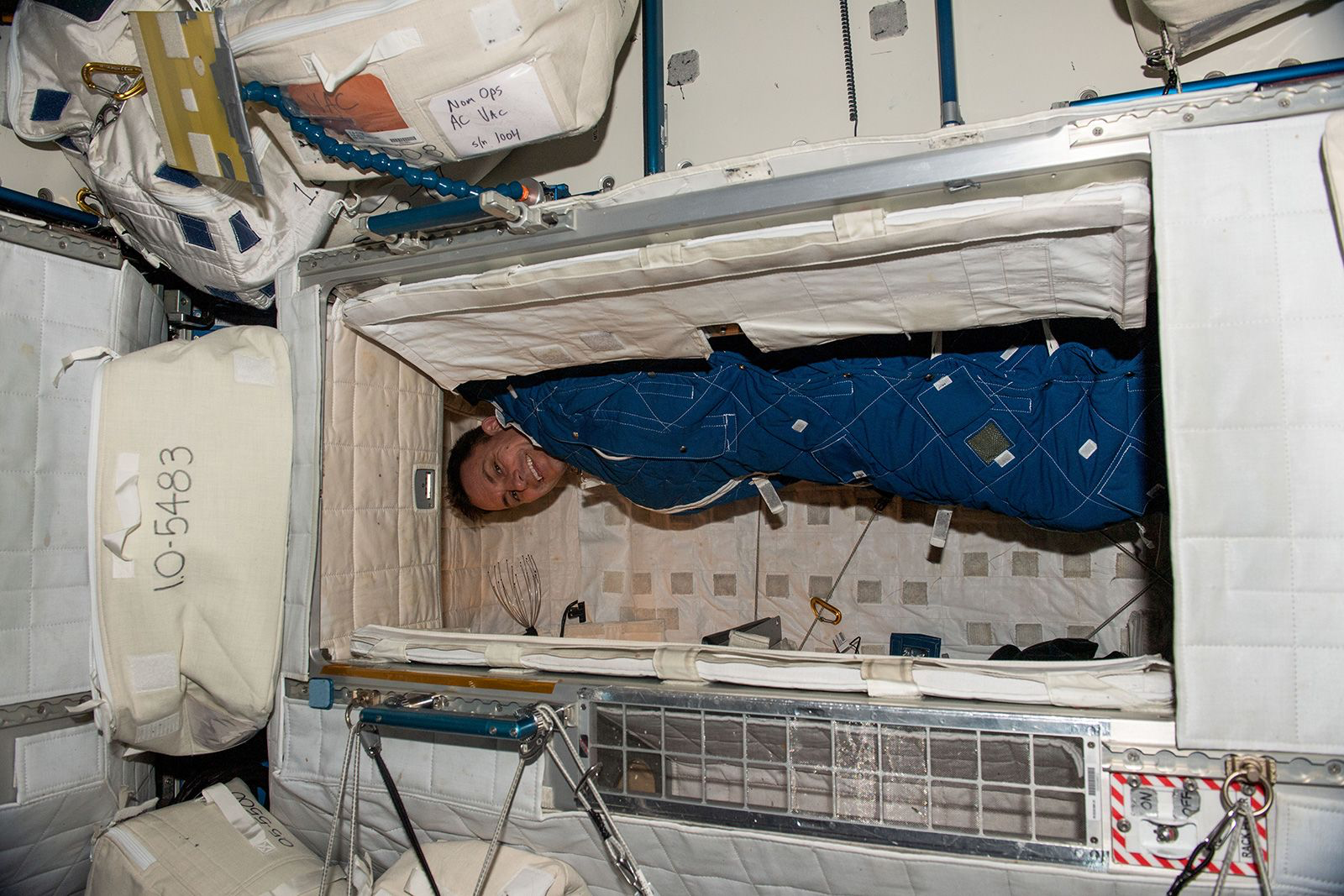 Astronauts sleep in special sleeping bags attached to the wall or inside a small room so they don't float away while they sleep
Dining Room
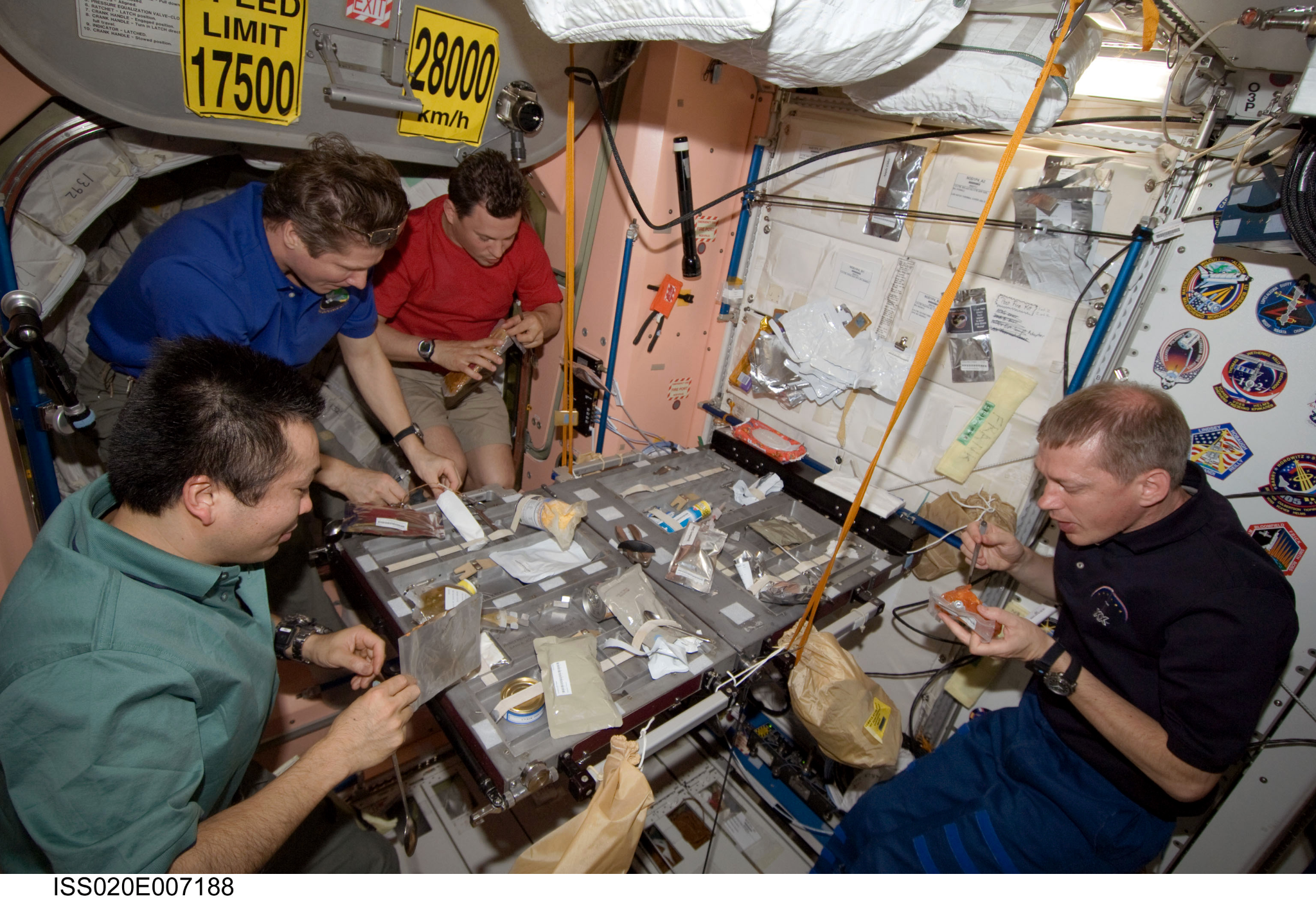 This is where astronauts eat their meals in space
Garden
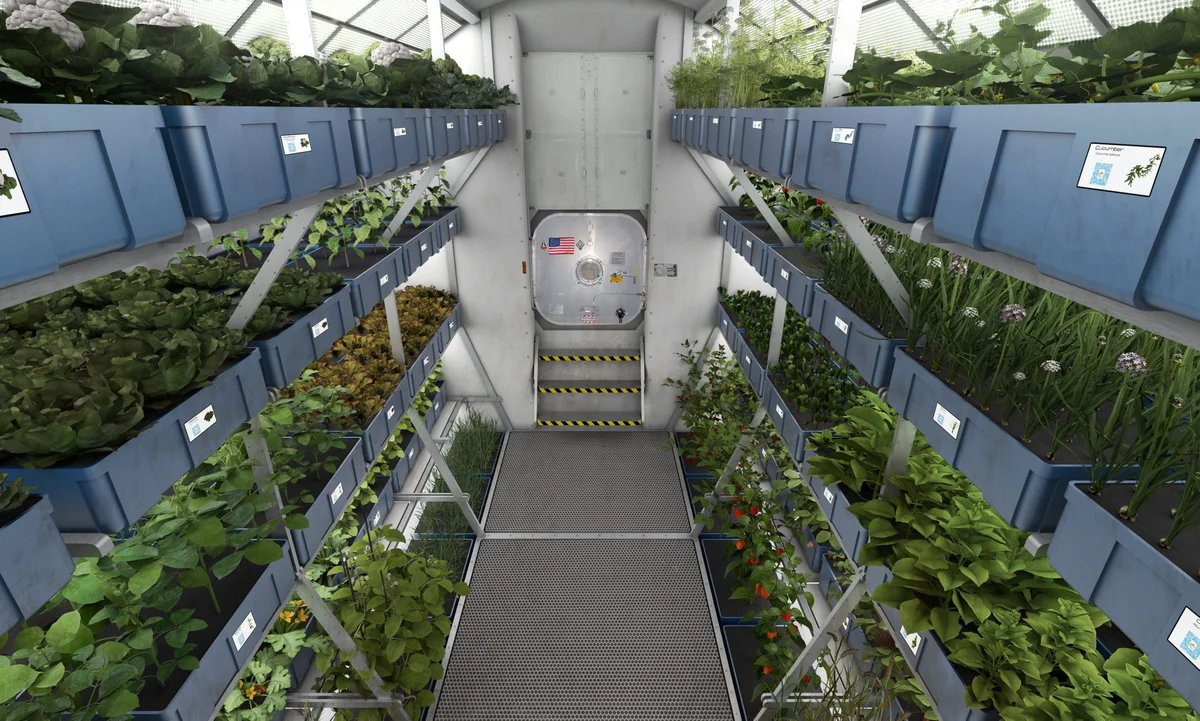 A long distance space flight to another planet would need a space to grow food.
Gym
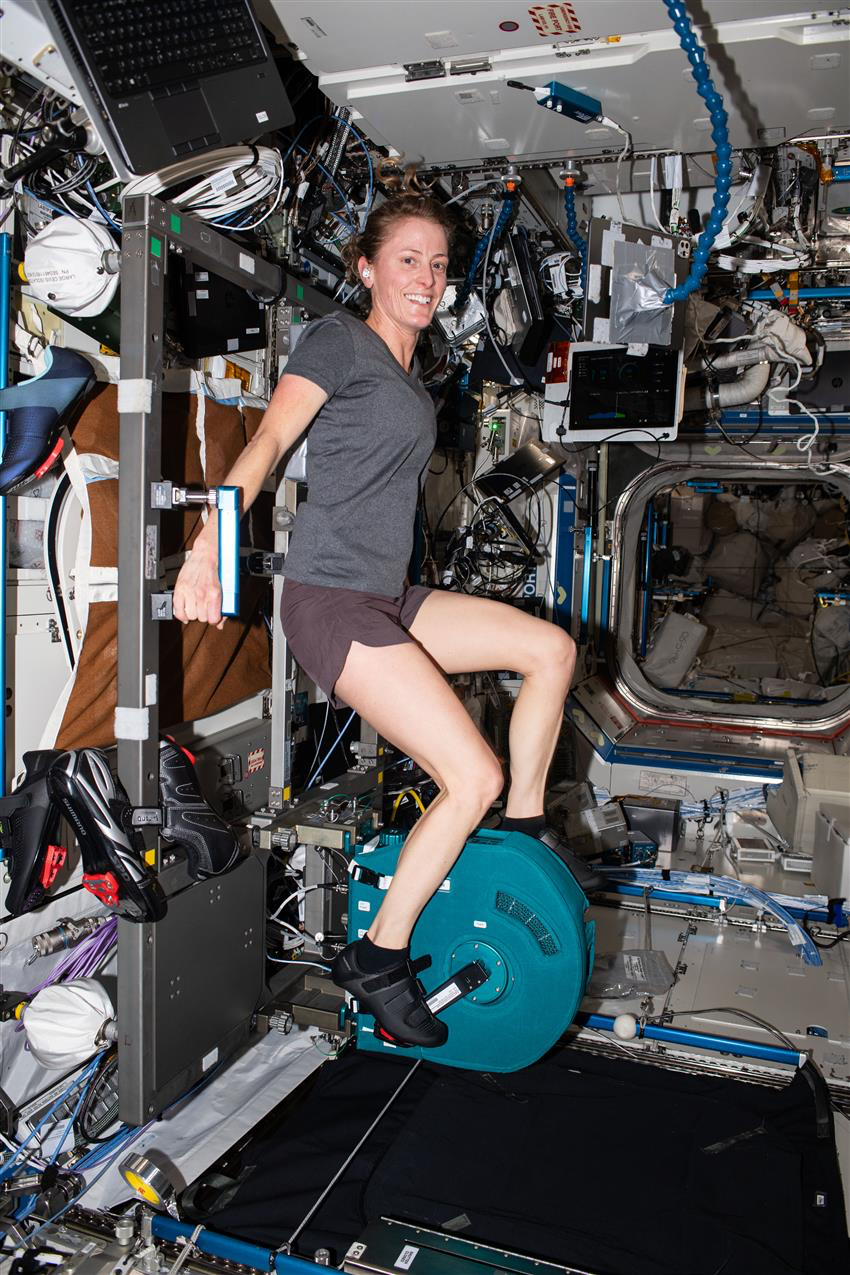 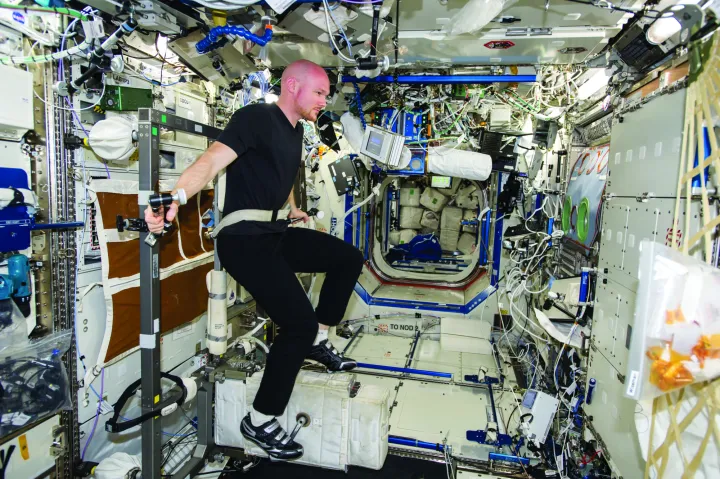 Astronauts work out every day in space to stay strong. They use special machines that work without gravity so their muscles and bones stay healthy
Bathroom
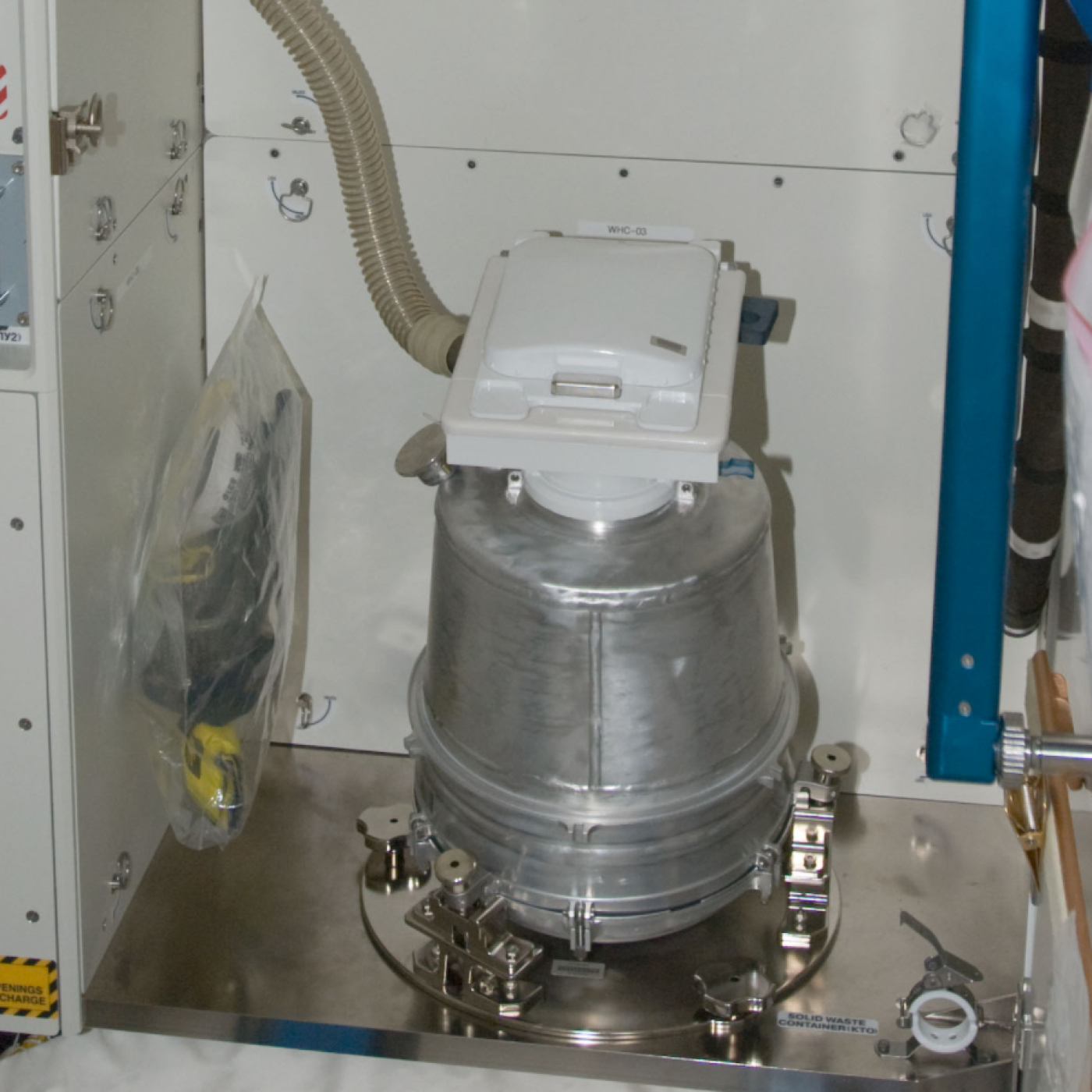 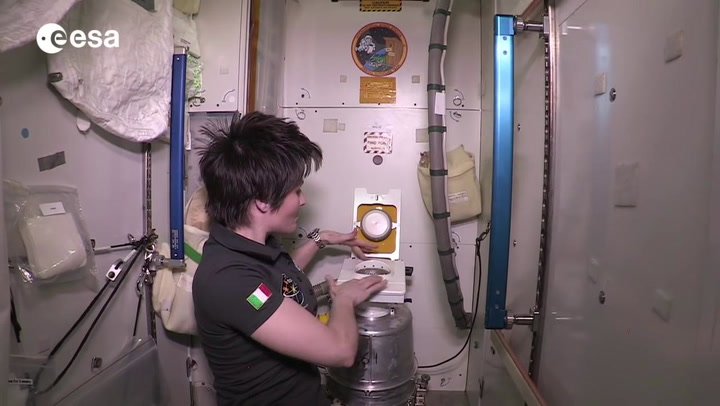 Everyone needs this, even astronauts!
Cockpit
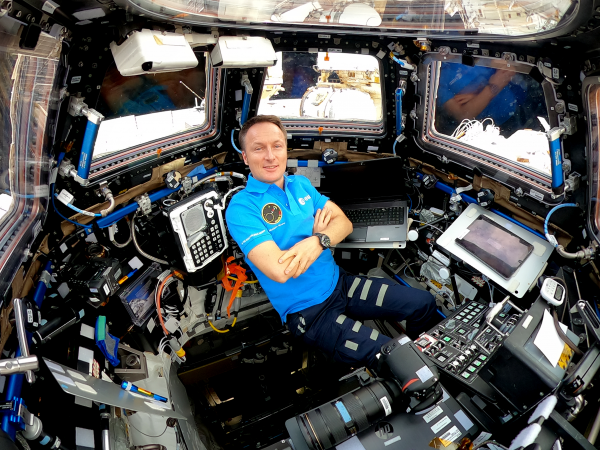 The cockpit is where a pilot would control the spacecraft.
Relaxation Spot
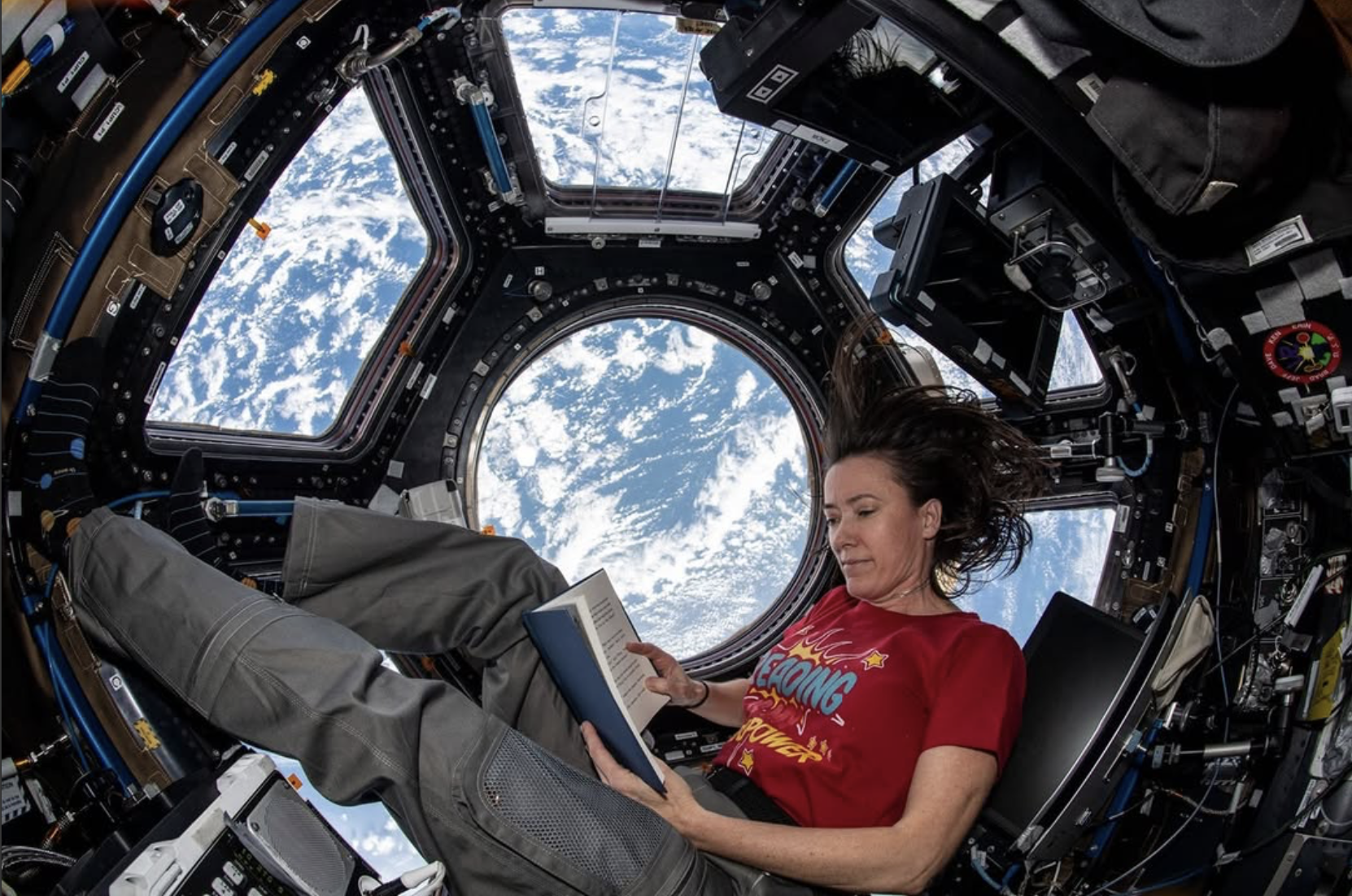 This is where astronauts chill out. They can read, listen to music, or look out the window at Earth. It helps them relax and feel happy, even far from home
Laboratory
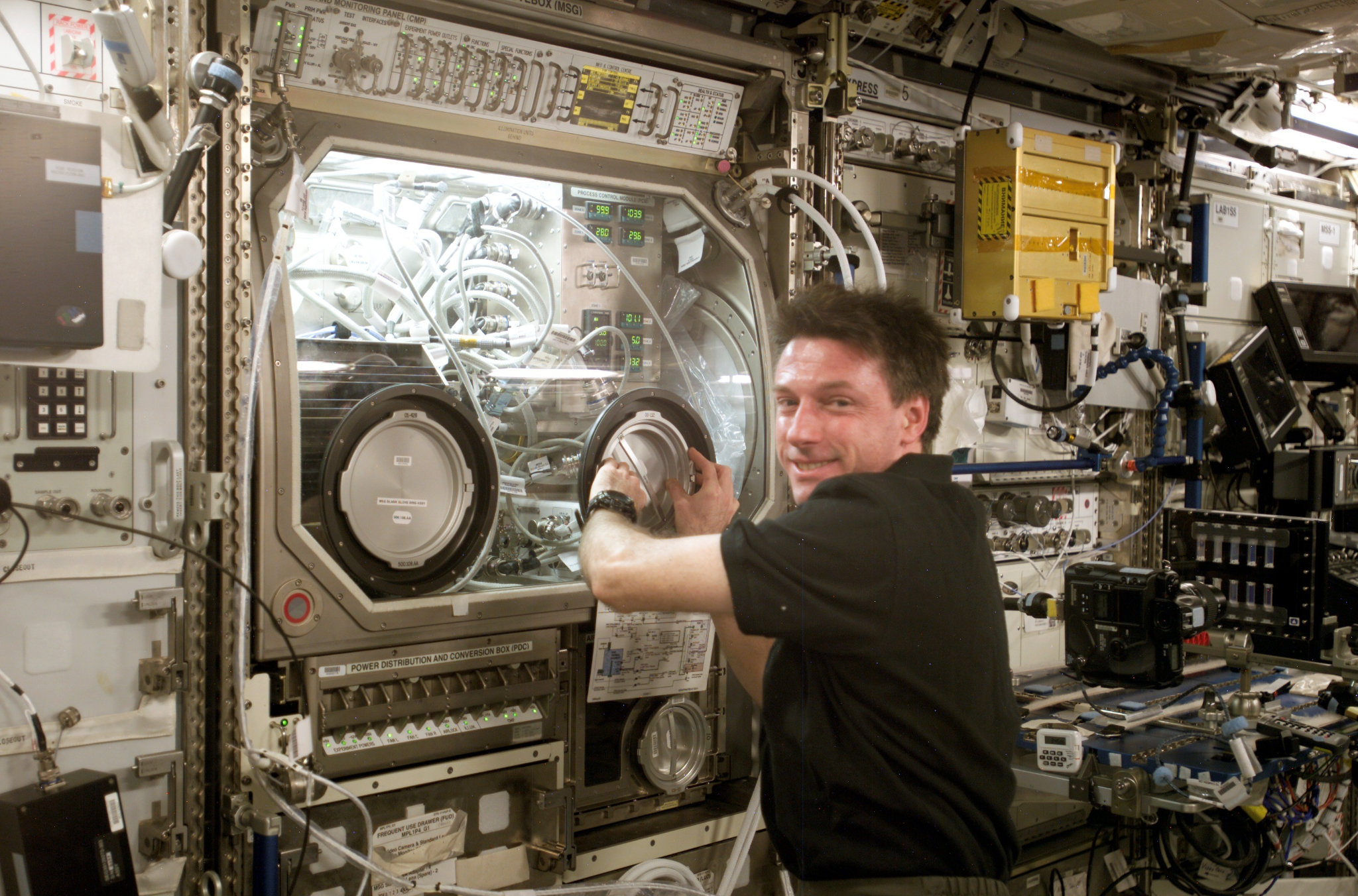 Areas for conducting scientific experiments and research.
Medical Bay
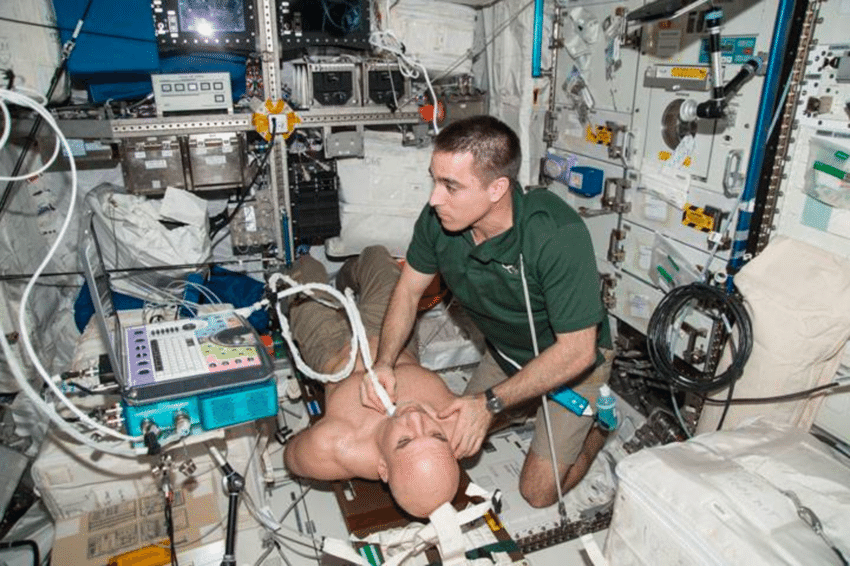 This room has supplies for health checks and emergency care.